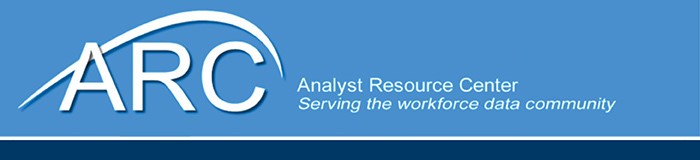 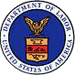 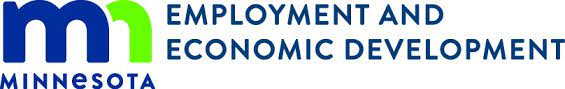 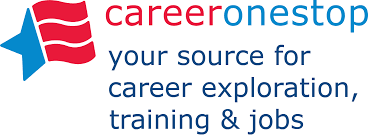 The Analyst Resource Center is Sponsored by the U.S. Department of Labor Employment and Training Administration
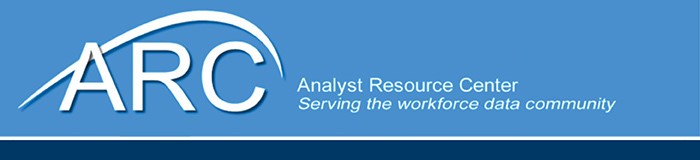 What’s an ARC?  Why an ARC?
Sponsored by Dept. of Labor Employment and Training Administration
Managed by Minnesota Labor Market Information Office
Administrator/Manager, Analyst/Researcher, State Partners
Activities and Products:
Workforce Information Database Design
Local Employment and Wage Information System (LEWIS) (Utah Dept. of Workforce Services)
Data Axel Employer Database 
Licensed Occupation Database
Training and Technical Assistance
Data Downloads and Crosswalks
Research
Outreach
The Analyst Resource Center is Sponsored by the U.S. Department of Labor Employment and Training Administration
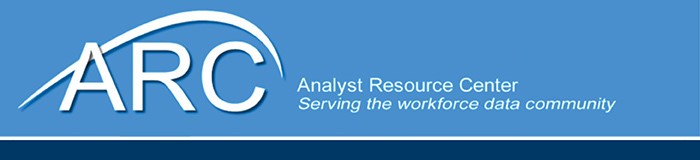 Current Staffing/Resources
Oriane Casale – Manager/Chair
Amanda Rohrer –  Technical/Research Director
Salah Ahmed – Administration, Fiscal
DOLETA – Grant Management, Oversight (Don Haughton, Steve Rietzke, Kim Vitelle)
Matt Steadman – LEWIS Developer/Director (Utah)
Mike Sylvester – IT Manager (Utah)
The Analyst Resource Center is Sponsored by the U.S. Department of Labor Employment and Training Administration
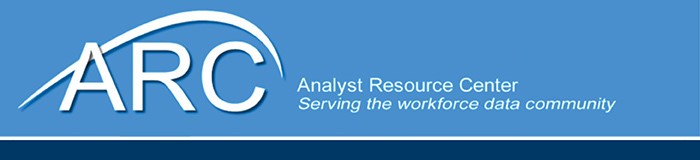 Workforce Information Database (WID)
https://widcenter.org/why-a-standard-structure/
Review and update structure
Get input and feedback regarding updates and new releases (e.g. WID 3.0)
Documentation and training
Facilitate data exchange
Publish and update WID information and data on widcenter.org
Central point of contact for states and third parties
WID 3.0 API, data integration
The Analyst Resource Center is Sponsored by the U.S. Department of Labor Employment and Training Administration
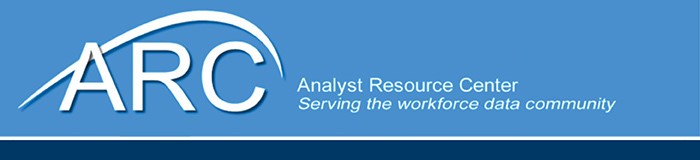 Core Products/Deliverables
State occupational licensing information
Local Employment Information System (LEWIS)
Data Axle employer database 
Support CareerOneStop and other DOL applications and websites
Cost of living by county
The Analyst Resource Center is Sponsored by the U.S. Department of Labor Employment and Training Administration
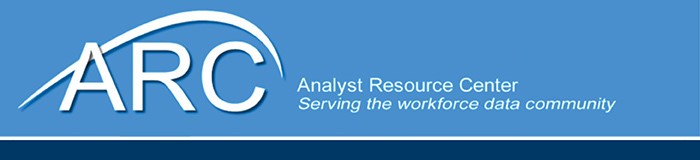 Ongoing Activities
Training and support to States to meet WIGs TEGL grant requirements
One stop source for taxonomy and crosswalk data
Explore new technological, internet and communications protocols on an ongoing basis to share data, ideas, feedback, etc. among states and across the workforce information system.
Maintain and publish information, documentation, file server on www.widcenter.org
The Analyst Resource Center is Sponsored by the U.S. Department of Labor Employment and Training Administration
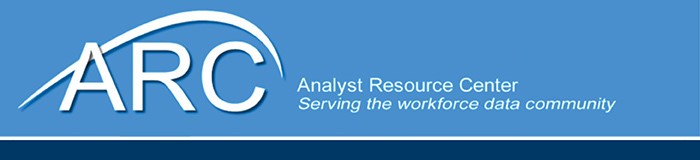 Ongoing Activities
Maintain email lists, perform outreach, newsletters
Survey LMI offices regarding specific topics (e.g. WID, training, etc.)
One stop source for taxonomy and crosswalk data
Explore new technological, internet and communications protocols on an ongoing basis to share data, ideas, feedback, etc. among states and across the workforce information system.
The Analyst Resource Center is Sponsored by the U.S. Department of Labor Employment and Training Administration
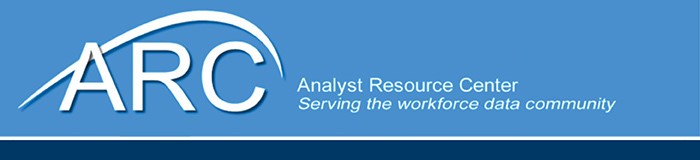 Ongoing Activities
Attend conferences
Presentations to stakeholders and interested third parties (e.g. NASWA, DOL committees, etc.)
Generative AI/Python users group, including GITHUB for sharing code
LEWIS training, Federal BLS use of LEWIS
State LMI Surveys
Forums: LEWIS, Projections, Analyst Resource Center, WID 3.0, AI
New and emerging activities (Web API, Real time analytics, Job Vacancy Survey, Green Analysis, etc.)
DOLETA directives
The Analyst Resource Center is Sponsored by the U.S. Department of Labor Employment and Training Administration
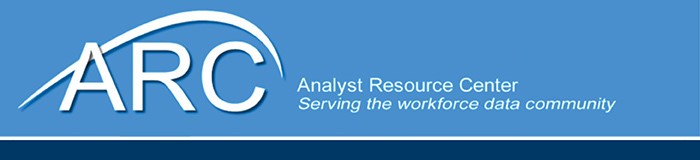 Convene/Attend ARC Consortium Meetings
Twice a year and virtually ongoing
Ongoing support for LMI offices, information and resource sharing, forums
Present updates on activities
Support the ARC Committees
Structure Committee, Education, Training and Outreach, Policy and Planning
Set short and long term priorities, activities, goals
Report out to DOLETA (ongoing)
The Analyst Resource Center is Sponsored by the U.S. Department of Labor Employment and Training Administration
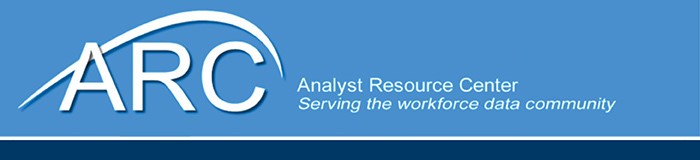 New and emerging activities, Charleston, April 23
Python users group, data science
ARC AI project, AI use cases for the LMI community
NASWA Research Hub, LMI use cases, research, application development
Survey of LMI offices, technical assistance needs, support for new and emerging activities
New LMI Forums, improved communication and knowledge sharing across the LMI community
Labor market impacts of new and emerging AI technologies
Green initiatives
Other?
The Analyst Resource Center is Sponsored by the U.S. Department of Labor Employment and Training Administration
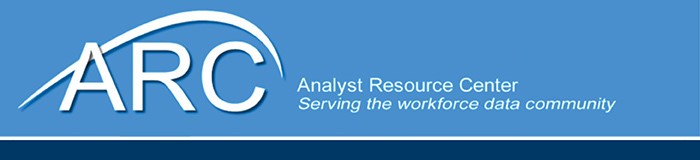 ARC Membership and Participation
Minnesota, Utah, Washington State, Oregon, Michigan, Virginia, North Carolina, Montana, Wisconsin, New Jersey, South Carolina, Colorado, Nevada
Contributions: WID Structure, Outreach, Research, Analytics, Technology, Policy and Planning, Technical Assistance to Peers
The Analyst Resource Center is Sponsored by the U.S. Department of Labor Employment and Training Administration
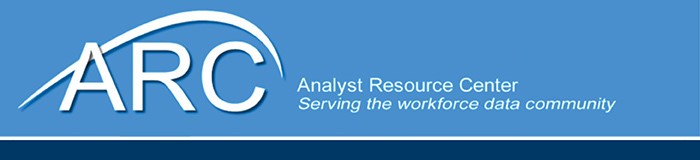 What does it mean to participate in the ARC?
Attend meetings
Contributions: WID Structure, Outreach, Research, Analytics, Technology, Policy and Planning, Technical Assistance to Peers, Participation in forums, surveys
The Analyst Resource Center is Sponsored by the U.S. Department of Labor Employment and Training Administration
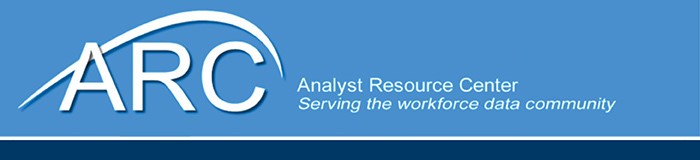 Contacts and More Information
Analyst Resource Center, https://www.widcenter.org 
CareerOneStop, https://www.careeronestop.org
Free Workforce and LMI Data APIs, https://www.careeronestop.org/Developers/WebAPI/whats-available.aspx
Oriane.Casale@state.mn.us
Amanda.Rohrer@state.mn.us
Salah.ahmed@state.mn.us
The Analyst Resource Center is Sponsored by the U.S. Department of Labor Employment and Training Administration